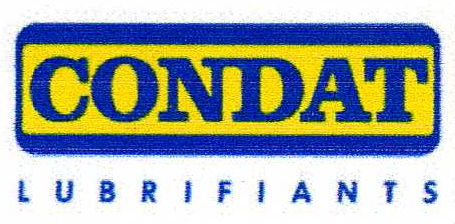 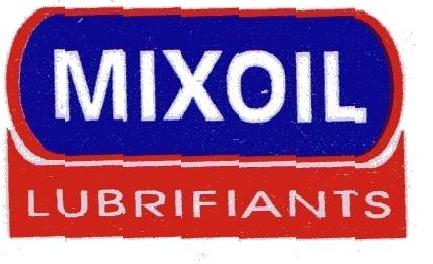 GENERALITES SUR LES LUBRIFIANTS
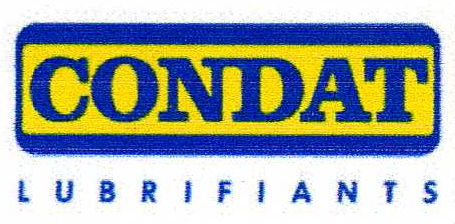 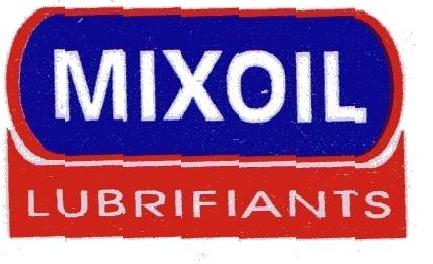 LES LUBRIFIANTS
Le  rôle essentiel d’un lubrifiant est de s’interposer entre les surfaces des pièces mécaniques en mouvement relatif pour diminuer les frottements et éviter l’usure.
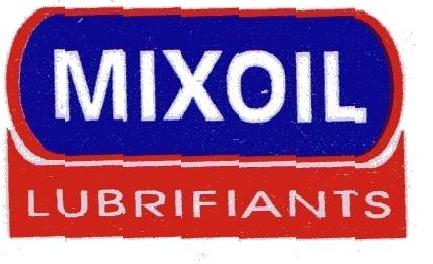 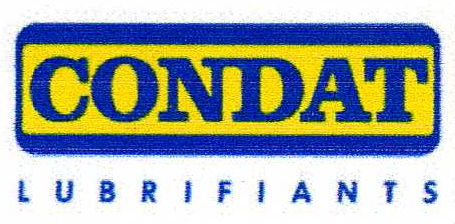 Dans un moteur, le lubrifiant travaille dans une large plage de température. Il doit permettre d’assurer des démarrages à des températures pouvant être très basses et supporter des température très élevées.
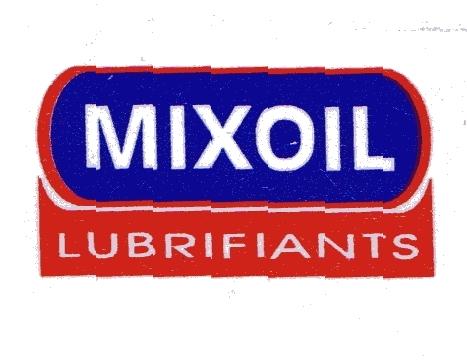 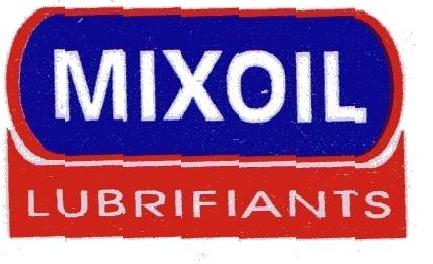 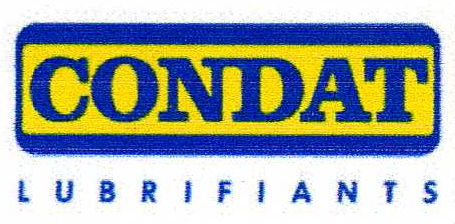 PRINCIPALES FONCTIONS DES LUBRIFIANTS
Réduire les frottements.
Refroidir.
Limiter l’usure.
Maintenir le mécanisme à lubrifier dans un bon état de propreté.
Protéger contre la corrosion.
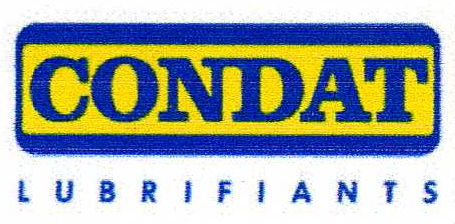 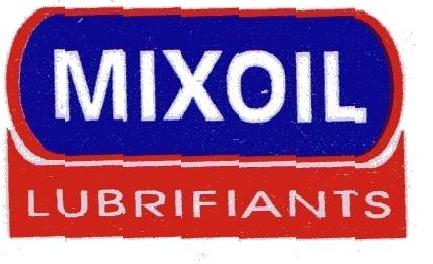 Contribuer à l’étanchéité ( cas des chambres de combustion de moteurs).
 Permettre la mise en route de l’organe à lubrifier à toute températures.
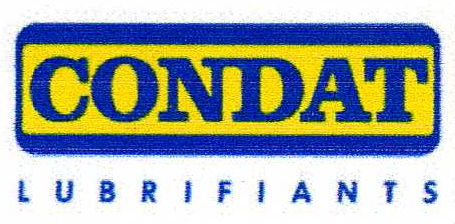 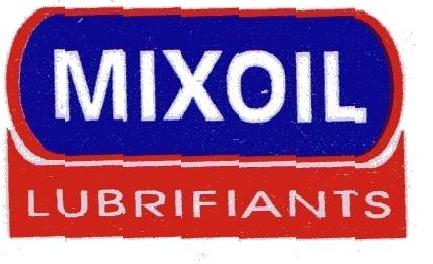 QUELLES PROPRIETES? POUR EVITER QUOI?
Quelles propriétés?
Resistance du film d’huile à chaud
Comportement à basse température
Pour éviter quoi?
Avarie des coussinets

Usure sévère au démarrage
La difficulté au démarrage
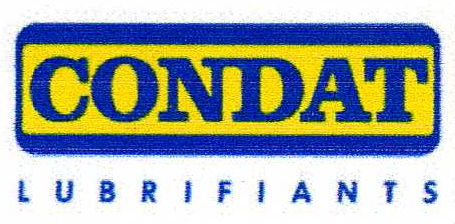 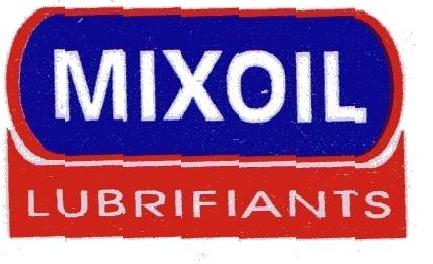 Propreté des parties chaudes
Propreté des parties froides

Protection de la distribution
Maîtrise de l’usure segment/ cylindre
Le gommage des segments
Dépôts et boues dans le moteur

Pertes de puissance

Le reconditionnement prématuré.
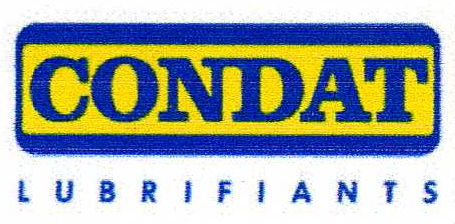 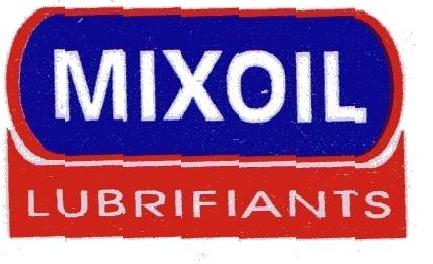 Protection contre le polissage des cylindres


Inhibition de la corrosion
Pouvoir anti rouille
Pouvoir  anti mousse
Une augmentation anormale de la consommation de lubrifiant 
Usure corrosive des métaux non ferreux
La rouille
Le désamorçage de la pompe à huile
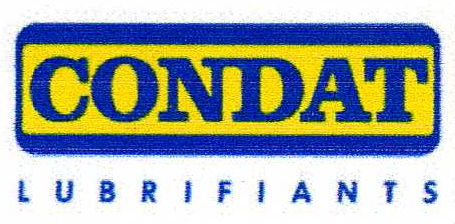 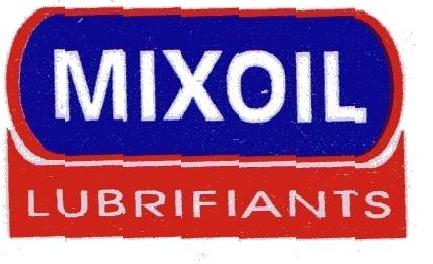 Compatibilité avec  les joints élastomères 

Espacement des vidanges
Les fuites


Les immobilisations trop fréquentes dues à la vidange
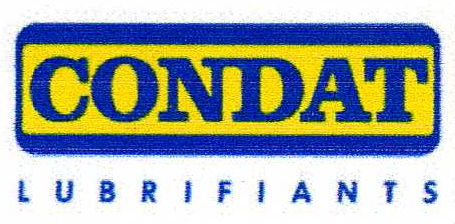 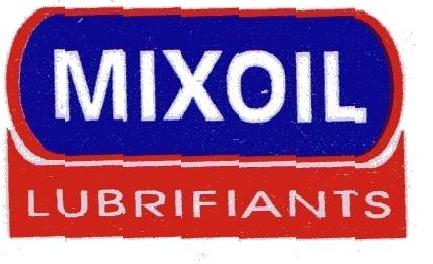 GRADES DE VISCOSITE
Normalisés par la SAE: 02 catégories
     GRADES HIVER:  SAE OW A25W
Limite maxi de viscosité à basse température, de – 5° C A – 30° C selon le grade.
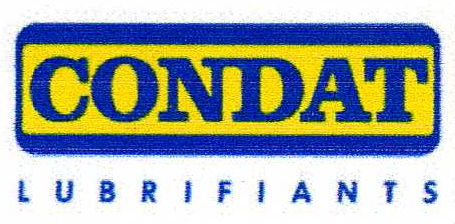 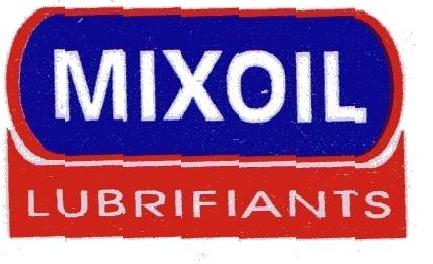 Plus le nombre est élevé, plus l’huile est visqueuse. 
 GRADES ETE:  SAE 20 A 60
Limites de viscosité à chaud: 100°
Plus le nombre est élevé, plus l’huile est visqueuse.
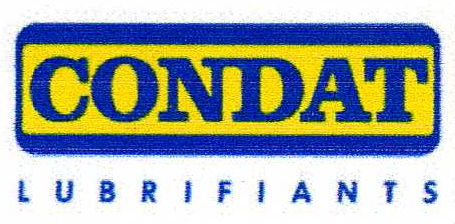 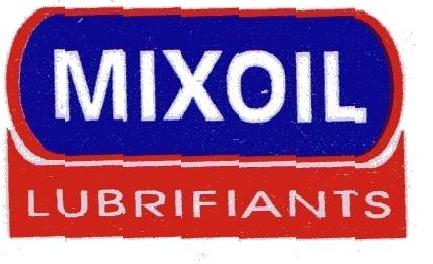 HUILES MULTIGRADES:
Huiles satisfaisant à la fois aux exigences de viscosité à chaud et à froid.
       Impose l’utilisation d’un améliorant d’indice de viscosité.
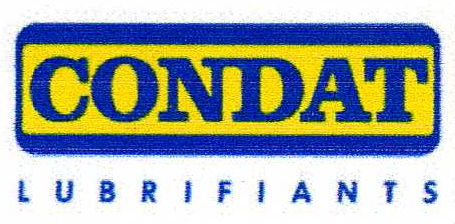 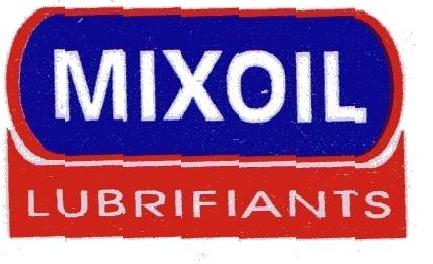 CONSTITUTION D’UN LUBRIFIANT
 Un lubrifiant est constitué d’un mélange:

- D’huiles de base
             Viscosité 


Additifs: 0 à 30%
           Indice de viscosité
           Performances
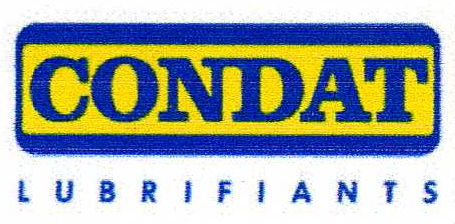 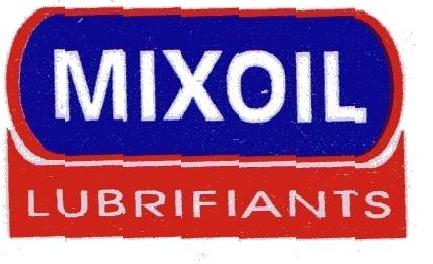 HUILE FINIE
Huile moteur SAE 15W40 Contenant  10% poids d’additif et 9% poids d’améliorant d’indice de viscosité.
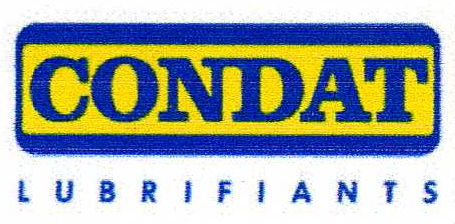 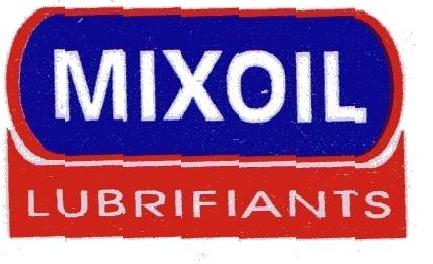 HUILES DE BASE MINERALE
HUILES DE BASE SYNTHETIQUE
10 à 15 composants
12-20% poids 
De l’huile fine
DANS UNE HUILE MULTIGRADE
+
ADDITIFS
Améliorant
d’indice
de  viscosité
Détergent
Anti-
acide
Dispersant
Anti-
usure
Anti-
oxydant
Inibiteur
De
Corrosion
Anti-
rouille
Anti-
mousse
Améliorant
de point
d’écoulement
=  PRODUIT FINI